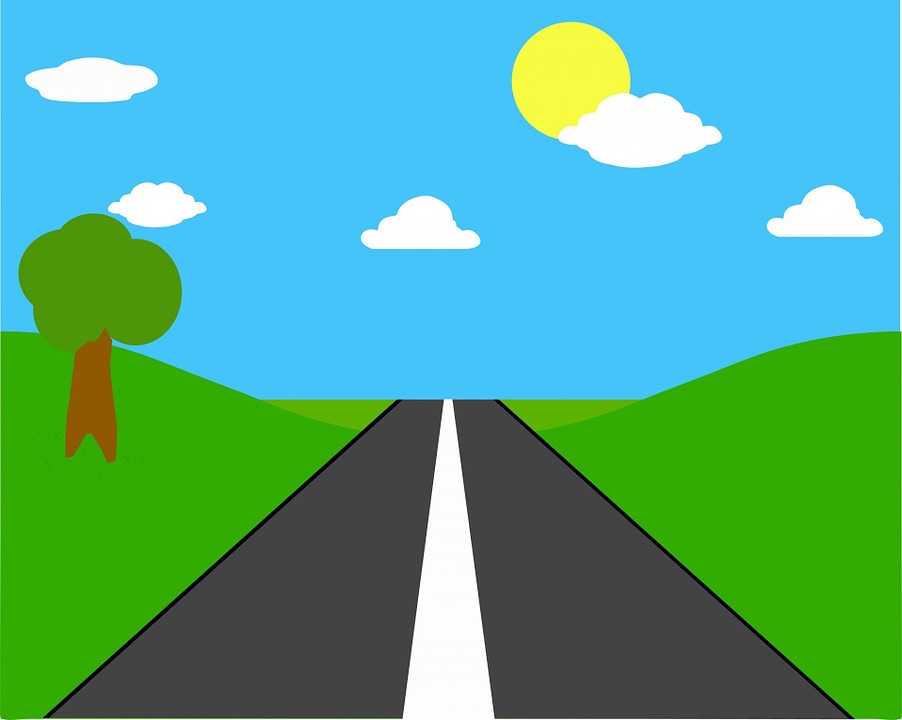 Danas mi u posjet dolazi prijatelj Jurica iz Osijeka. 
Želja mu je bila upoznati moj grad. S obzirom da je Zadar i vaše mjesto stanovanja, provest ćemo ga, kroz njega, zajedno!
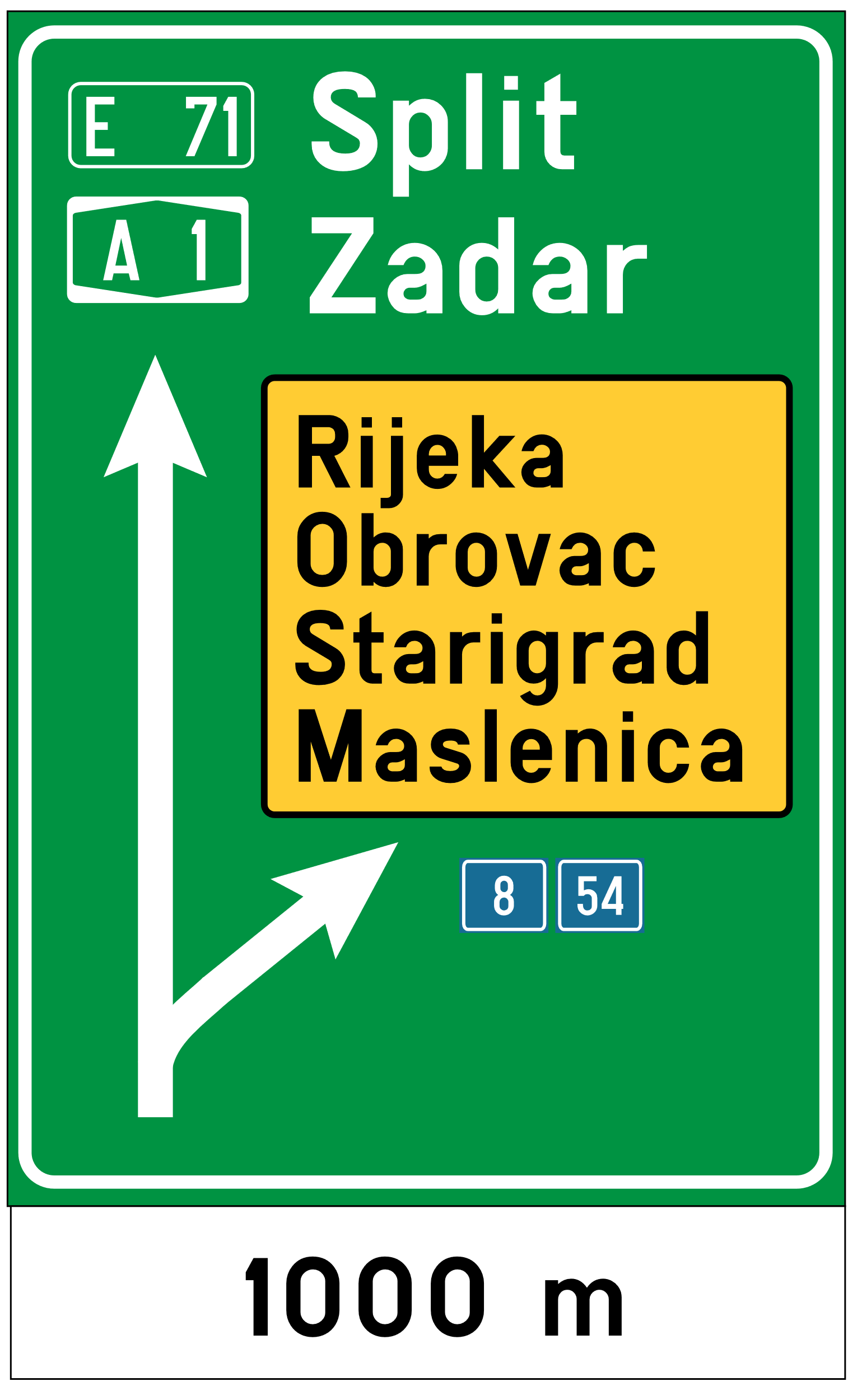 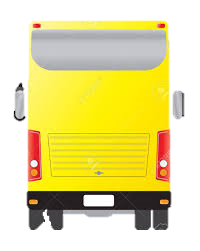 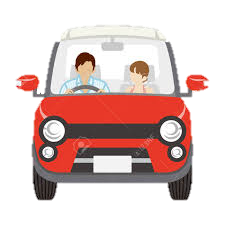 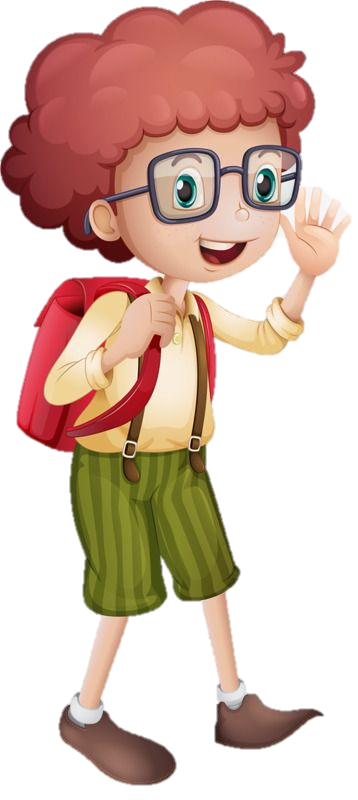 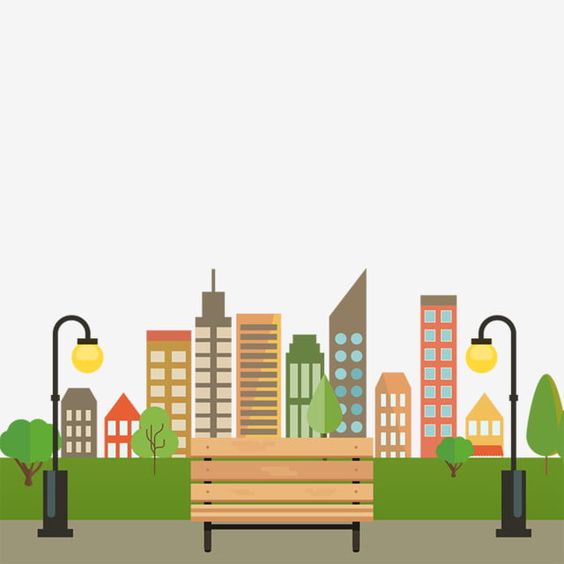 PLAN PLOČE
Manje mjesto (naselje) zove se selo, 
a veliko mjesto (naselje) zove se grad.
Naš grad zove se Zadar.
Mjesto u kojem živimo je naš dom. 
U njemu živi naša obitelj, rodbina i prijatelji.
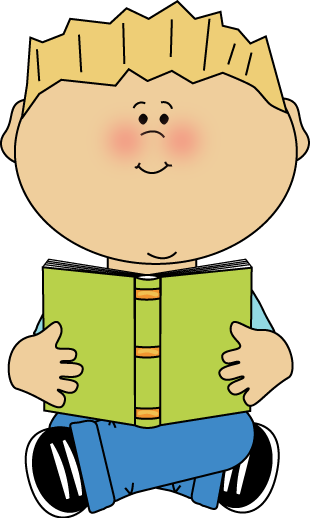 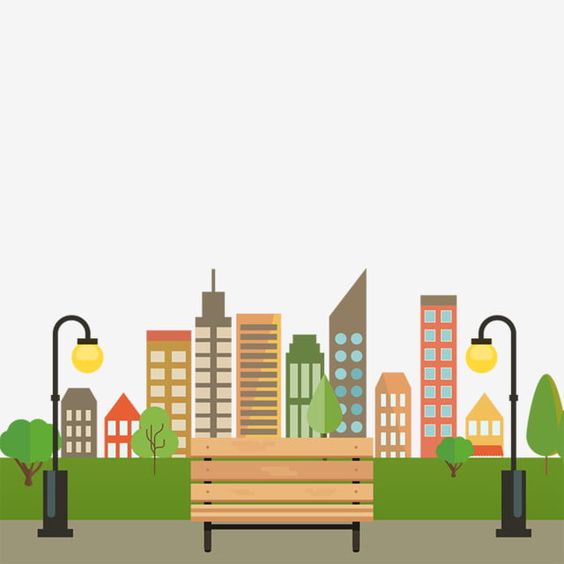 PLAN PLOČE
U svakom gradu možemo pronaći:
škole, vrtiće, bolnicu, ambulante, kazališta, poslovne zgrade, crkve, dvorane, vatrogasni dom, policijsku postaju…
kuće i stambene zgrade (mjesta gdje ljudi stanuju)
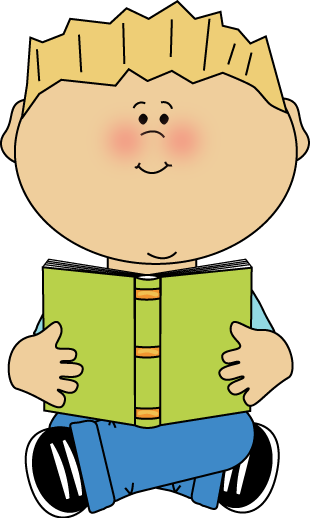 gradski prijevoz (autobusi)
sportska i dječja igrališta te parkove
ulice i trgove
Pokažimo Jurici
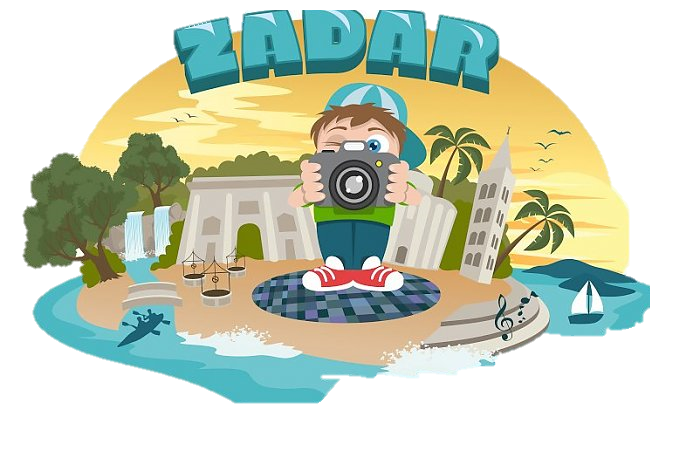 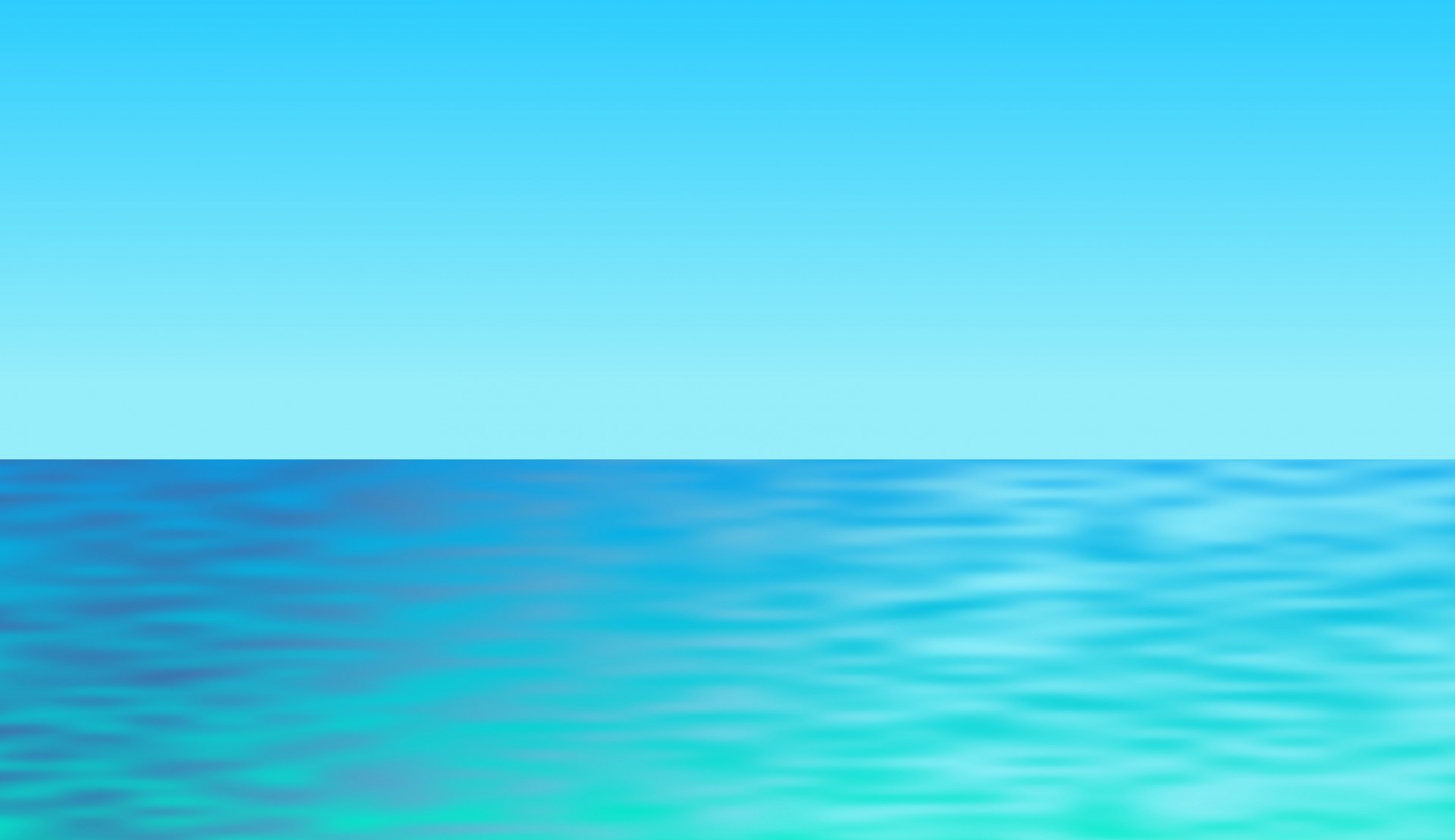 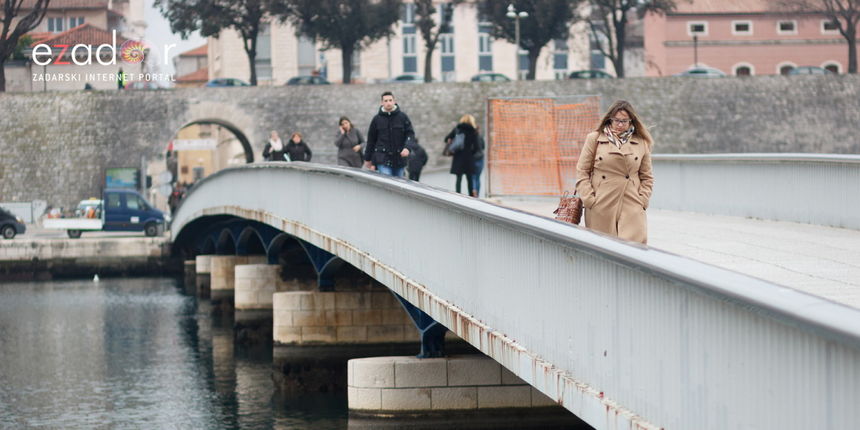 Evo upravo se nalazimo 
na zadarskom mostu koji nas vodi na Poluotok. Ove kamene gradske zidine ispred nas zovu se Bedemi. Ovo je jedan od 8 ulaza u grad. Bedemi su nekad štitili grad 
od neprijatelja.
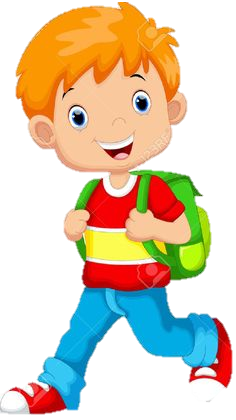 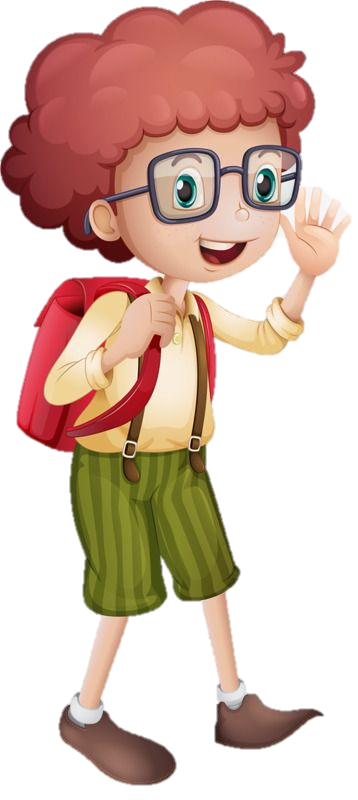 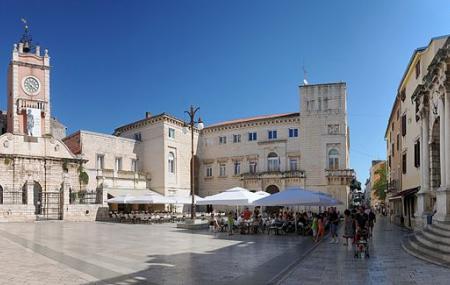 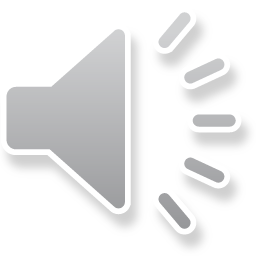 Sada se nalazimo na Narodnom trgu. Ovo mjesto gdje vidiš sat naziva se Gradska straža, a u njoj je smješten Etnološki muzej.
A gdje se sada nalazimo?
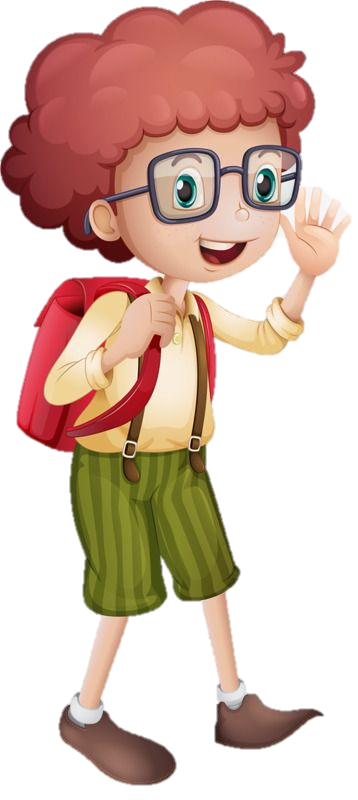 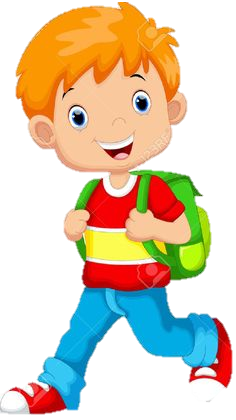 Nasuprot se nalazi Gradska loža u kojoj se često održavaju izložbe.
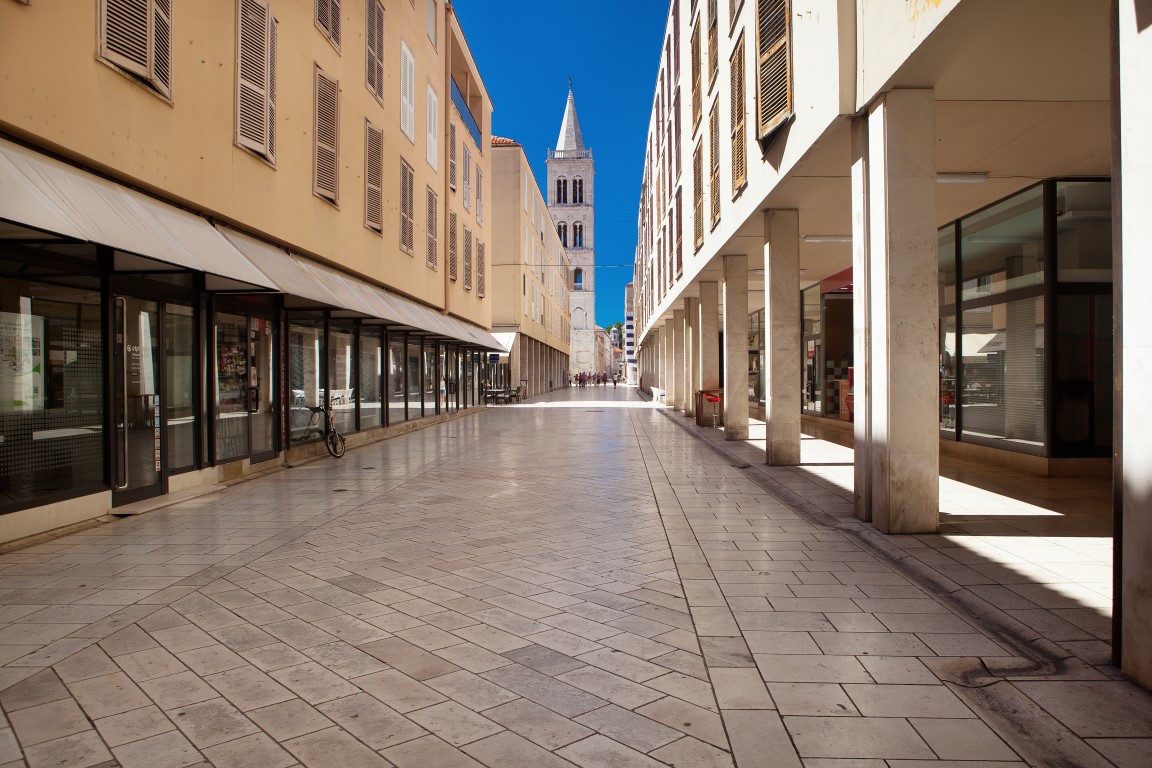 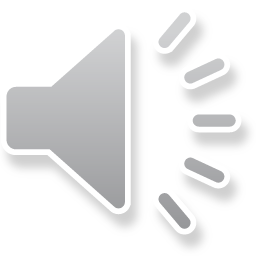 Ta ulica naziva se Kalelarga (Široka ulica). Ona se proteže od Trga Petra Zoranića (gdje se održava Advent) do crkve Gospe od Zdravlja.
Vauuuu…kako je duga i pravilnog oblika ova ulica!!!
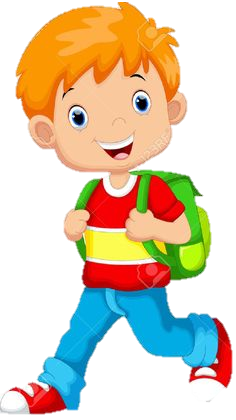 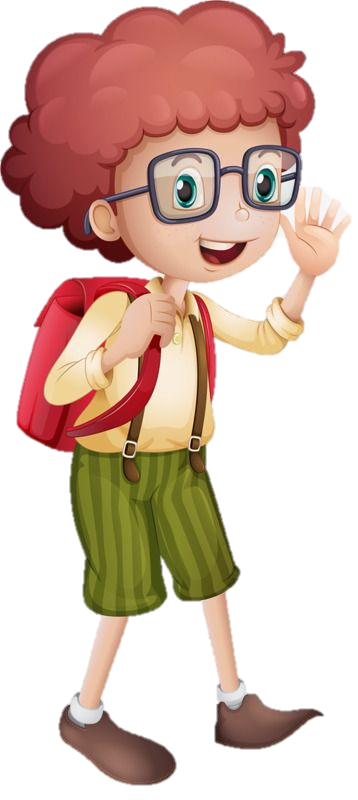 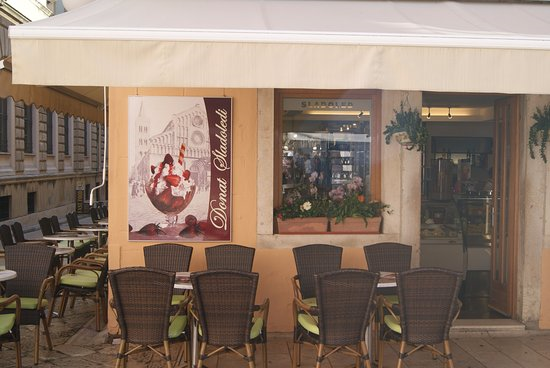 Mmmm…
sladoled u Donata!!!
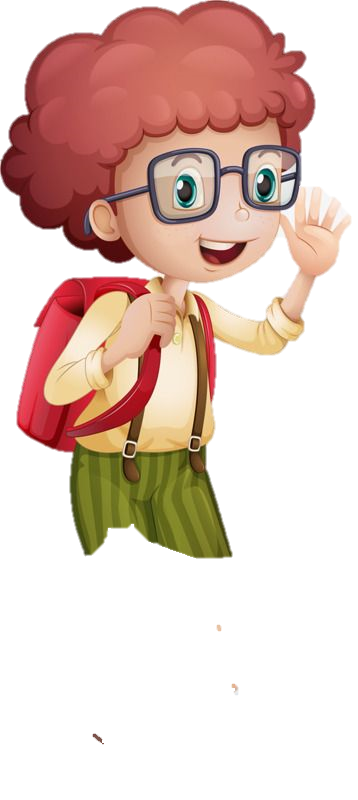 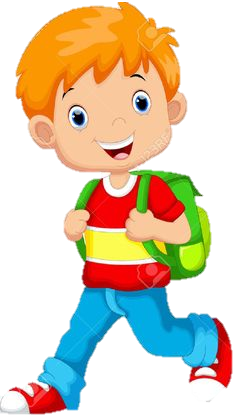 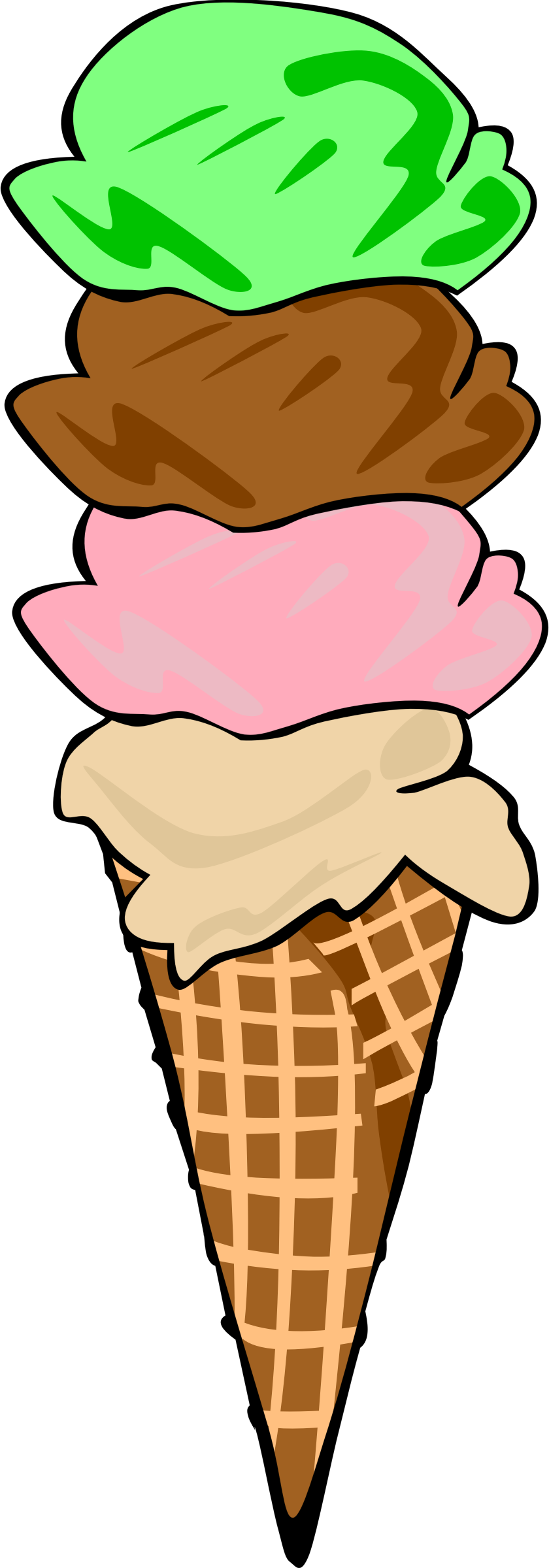 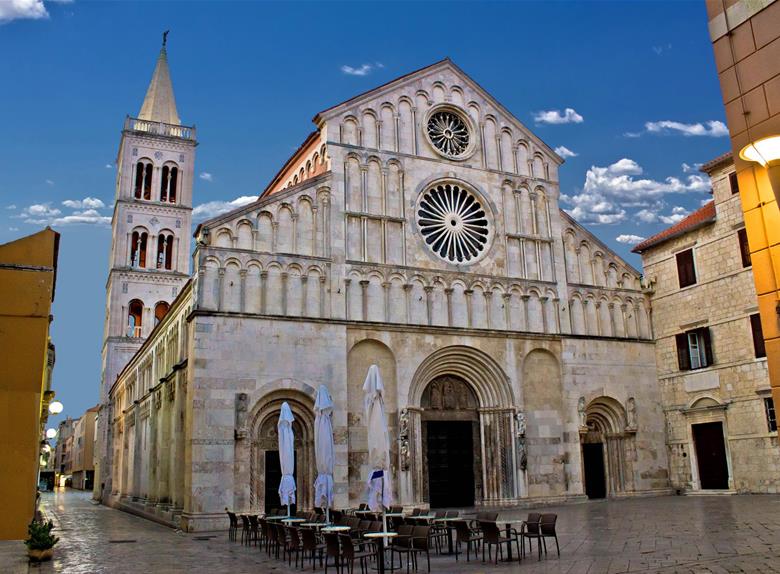 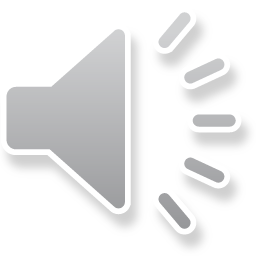 Ovo je naša Zadarska katedrala svete Stošije, a iza nje je zvonik na čijem se vrhu nalazi kip anđela.
Zanimljivo…
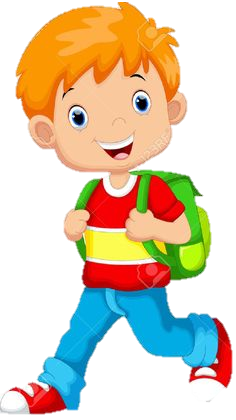 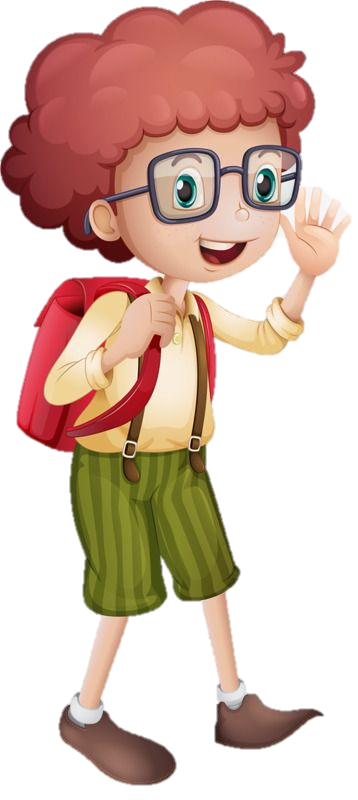 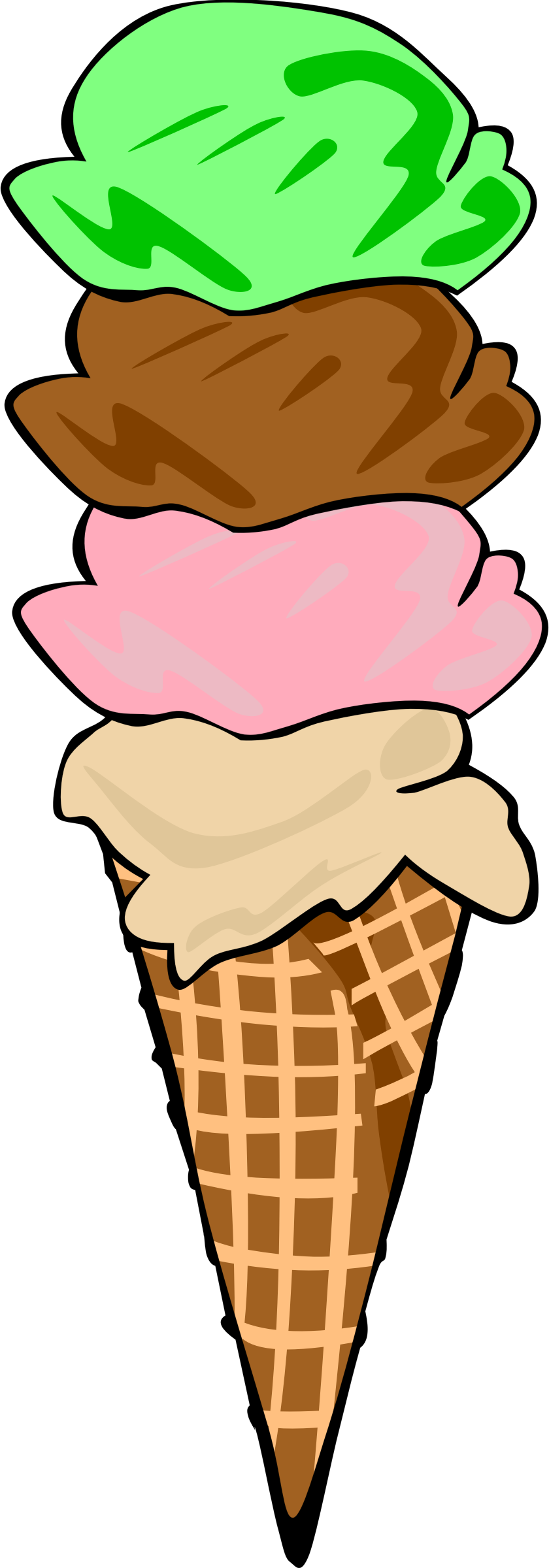 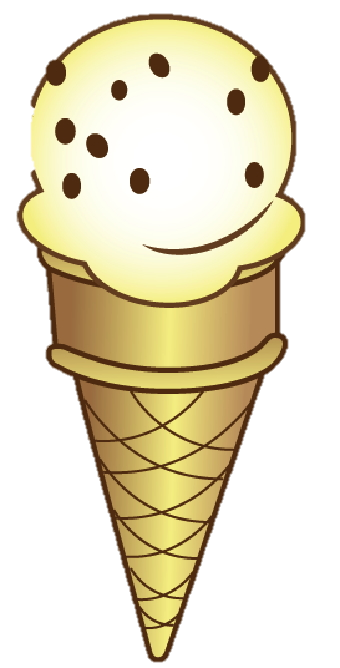 Ta fotografija korisnika Nepoznat autor: licenca CC BY-ND
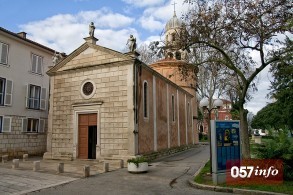 Tako je! Ovo je crkva Gospe od Zdravlja. Ovdje dolazim sa svojom obitelji na blagdan Svetog Ante kad je  blagoslov djece.
Ovo je pretpostavljam kraj Kalelarge.
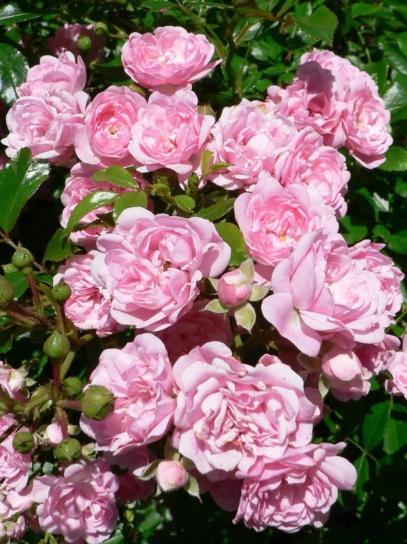 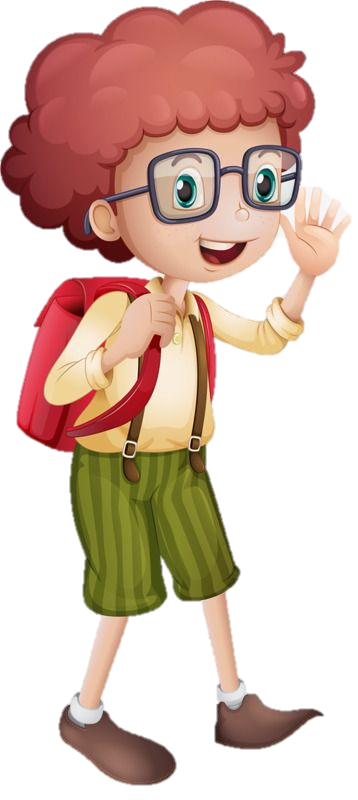 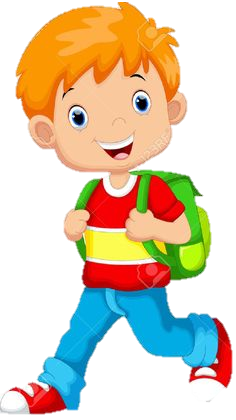 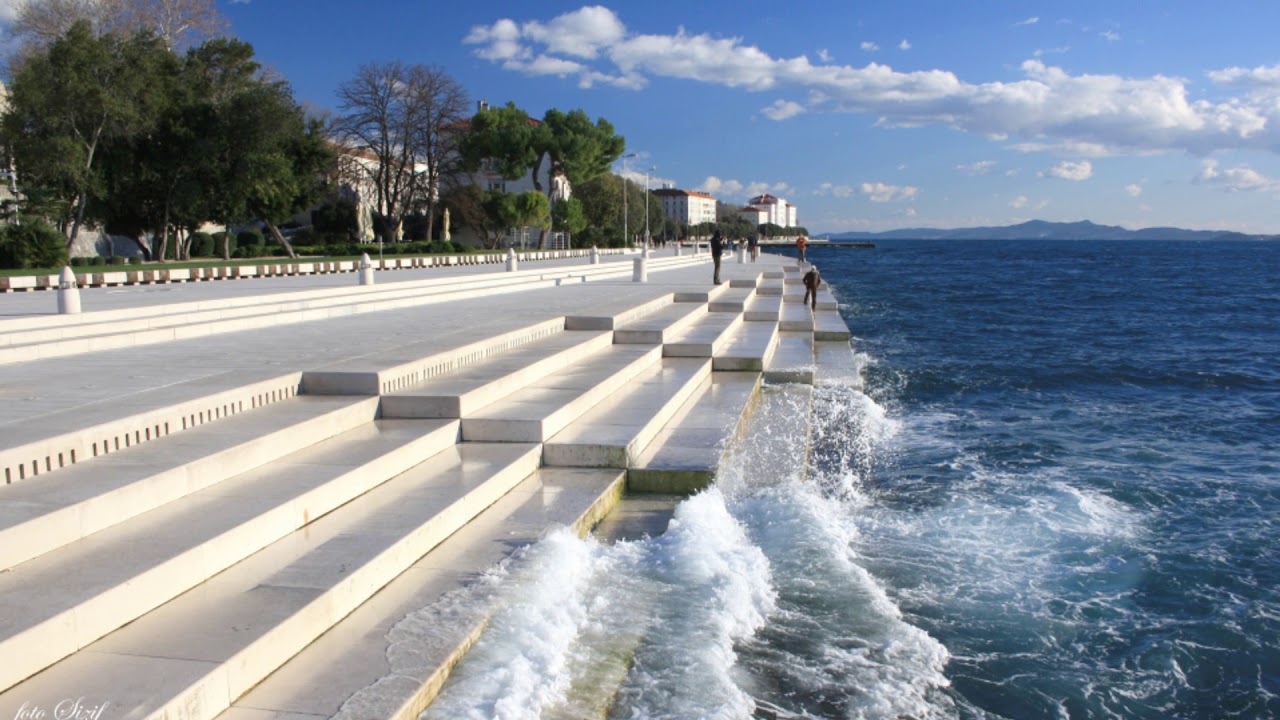 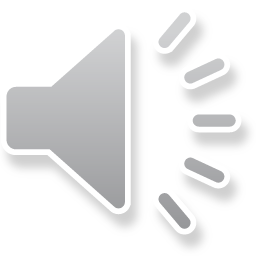 Vauuu…ovo je najljepše mjesto na kojem sam bio. Tko svira ovu divnu skladbu?
Pazi da ne upadneš u more!!!
Ovu divnu skladbu skladala je priroda, a odsvirao je vjetar. Ovo su glasovite 
Morske orgulje.
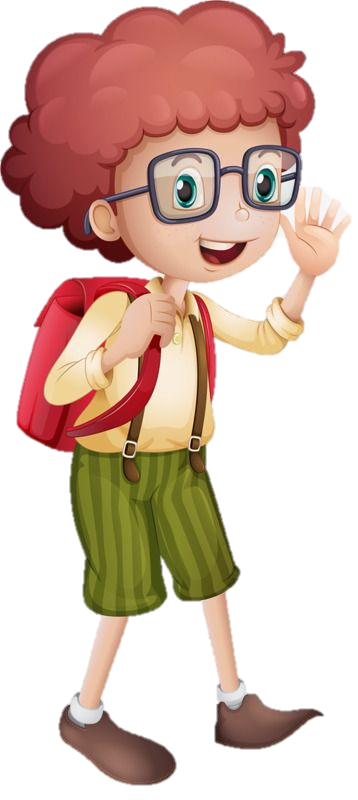 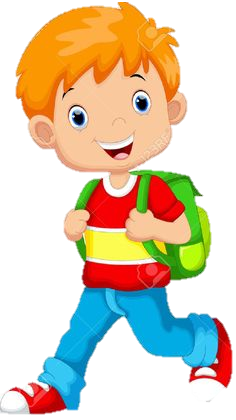 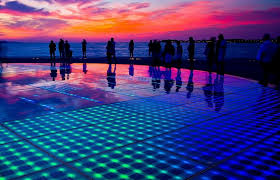 Zadar je najljepši grad koji sam ikad vidio. Ovo mjesto je prava čarolija. A tek zalazak Sunca…
I glasoviti Alfred Hitchcock je rekao kako Zadar ima najljepši zalazak Sunca, a ovo mjesto se zove 
Pozdrav Suncu.
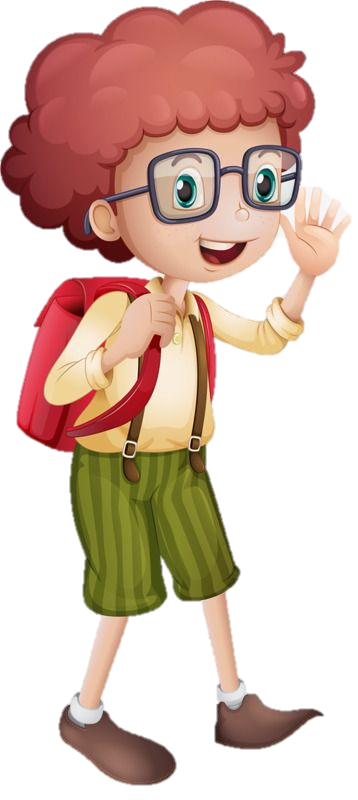 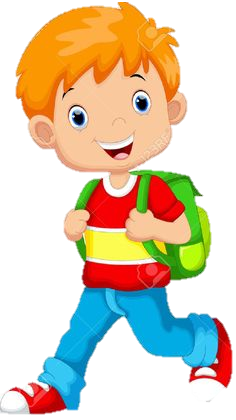 A sad jedan mali predah uz glazbu!
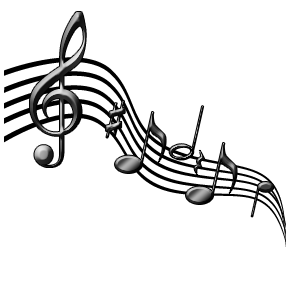 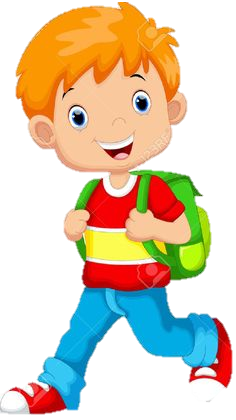 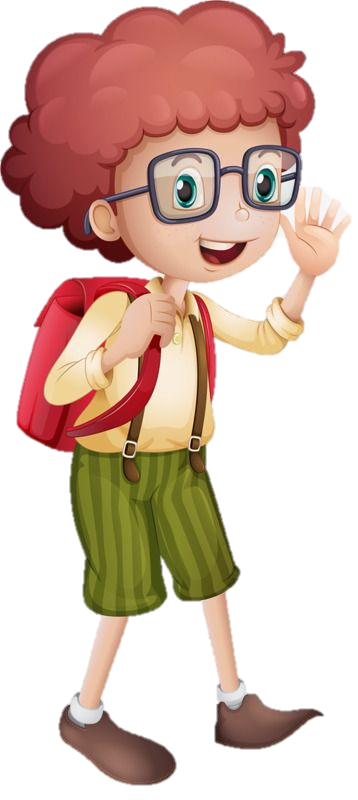 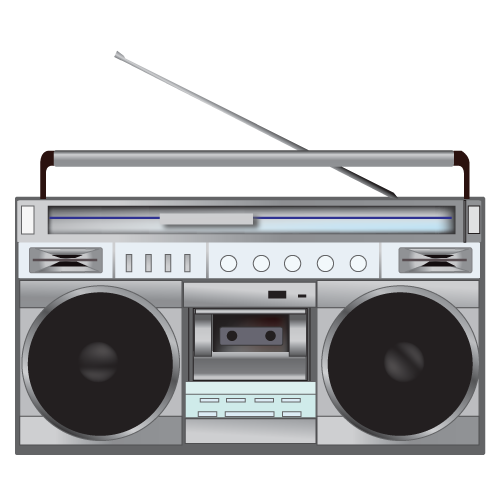 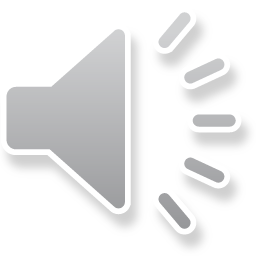 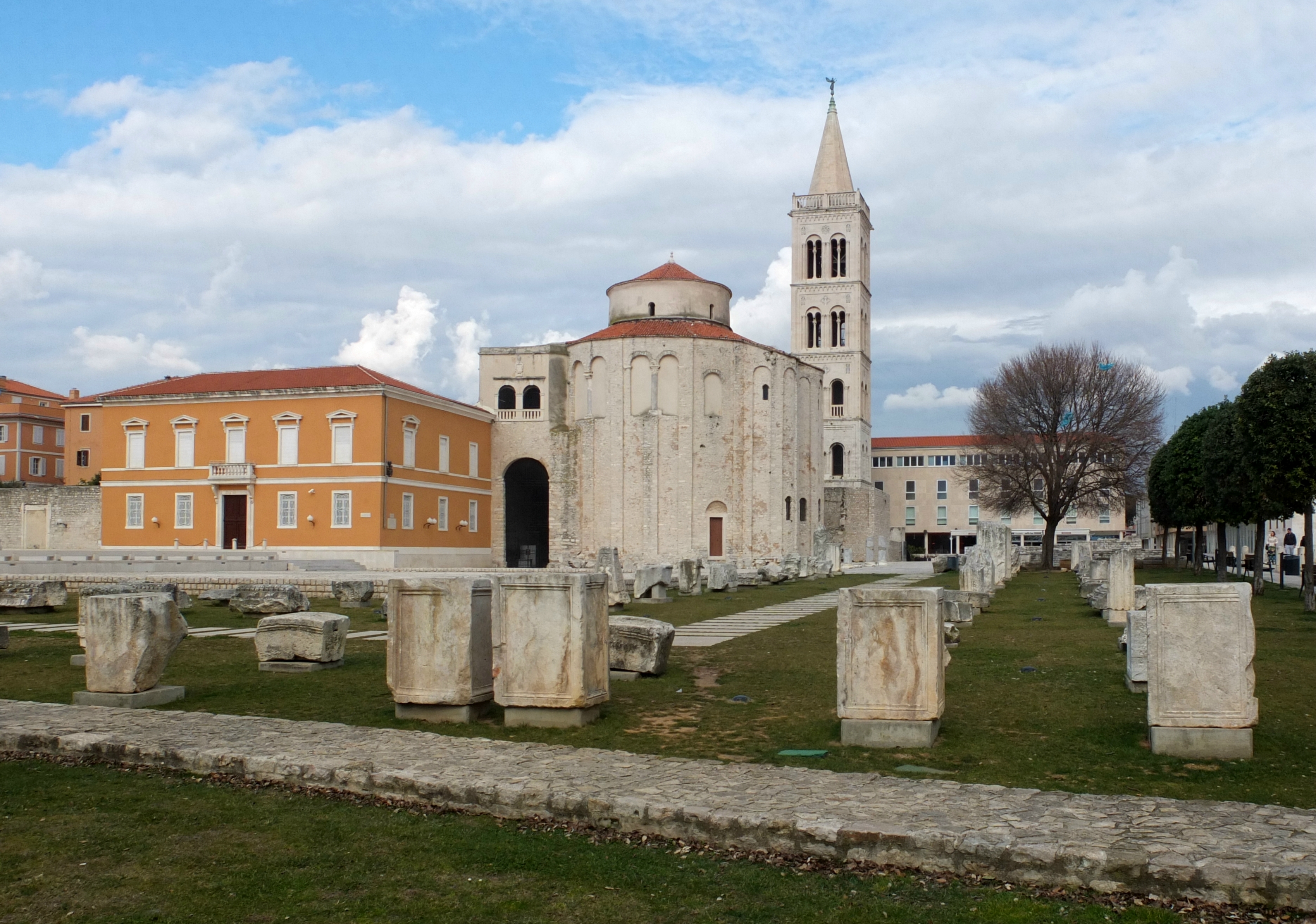 Je, samo ga vidimo s druge strane. Ovaj dio zove se Zeleni trg. Zovemo ga još i Forum.
Jel’ ovo onaj isti zvonik kojeg smo vidjeli maloprije?
A kako se zove ova građevina neobičnog oblika?
To ti je Crkva sv. Donata.
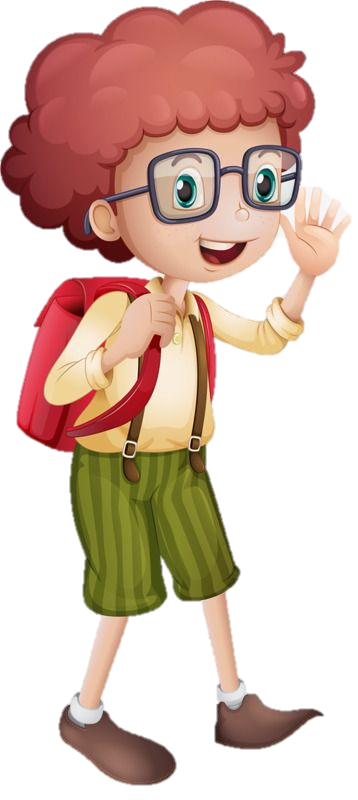 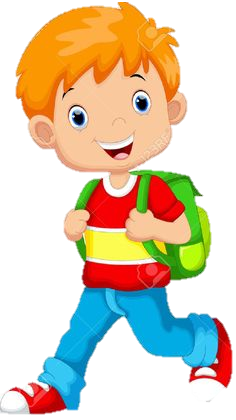 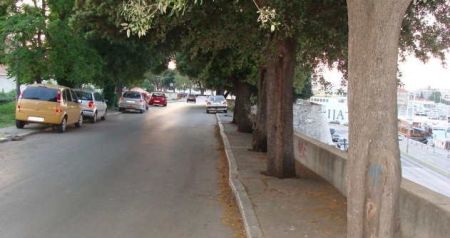 Tako je! Sada se nalazimo na vrhu onih bedema koje smo gledali s mosta. Ovo mjesto zove se Muraj!
Gle, odavde vidimo most preko kojeg smo prošli!
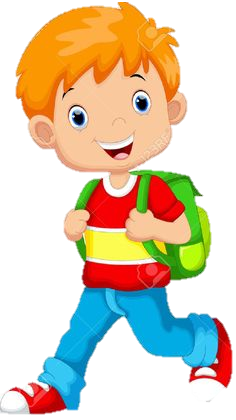 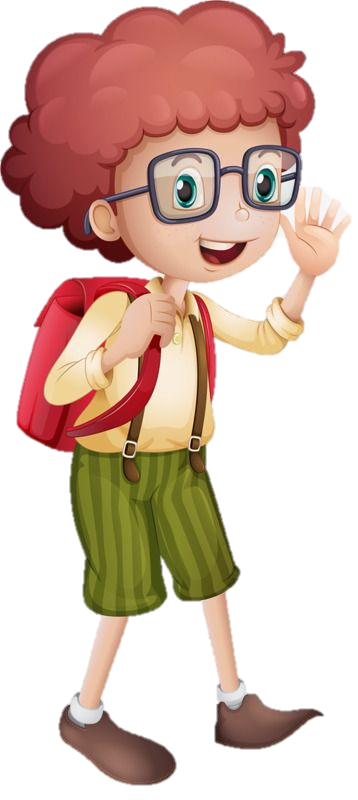 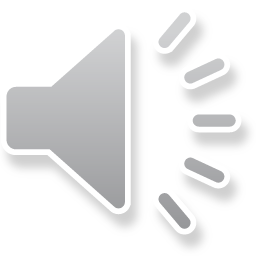 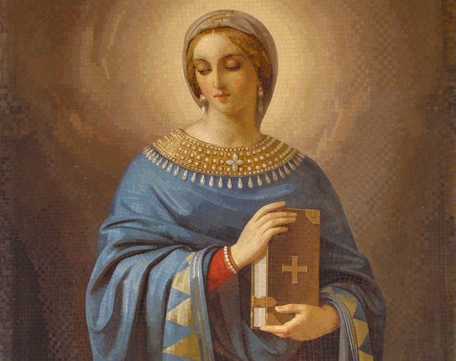 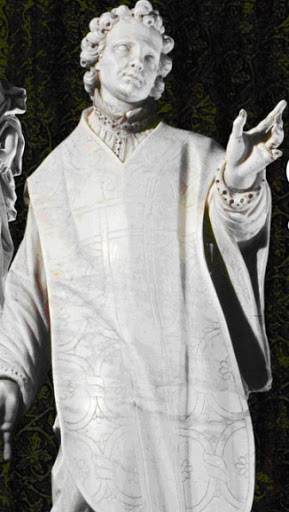 Sveti Zoilo
Sveta Stošija
Svatko od nas ima svoje zaštitnike, tako ih ima i 
naš grad!
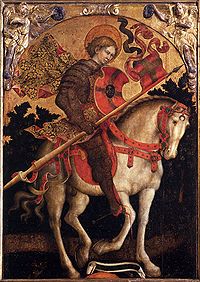 Hm…a tko su oni?
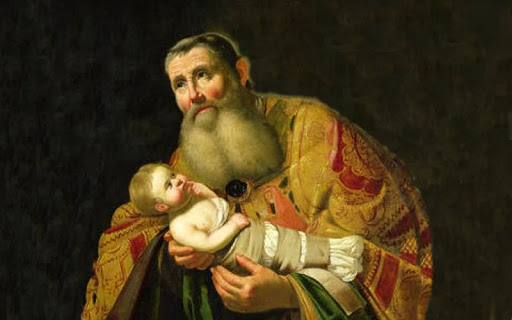 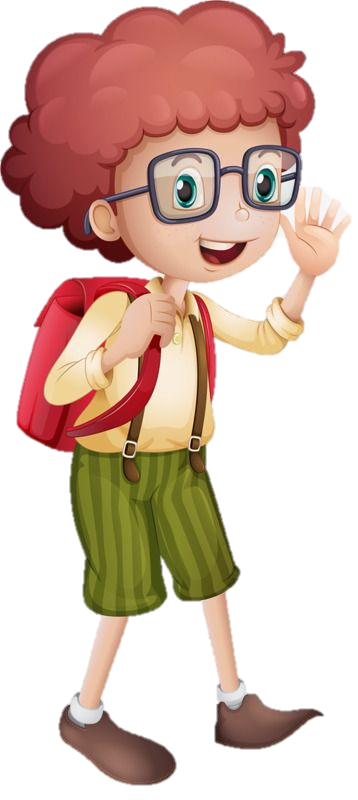 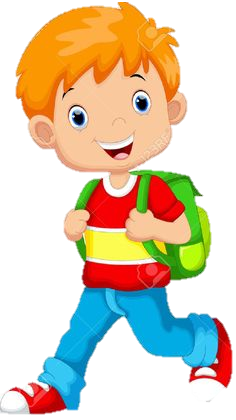 Sveti Krševan
Sveti Šime
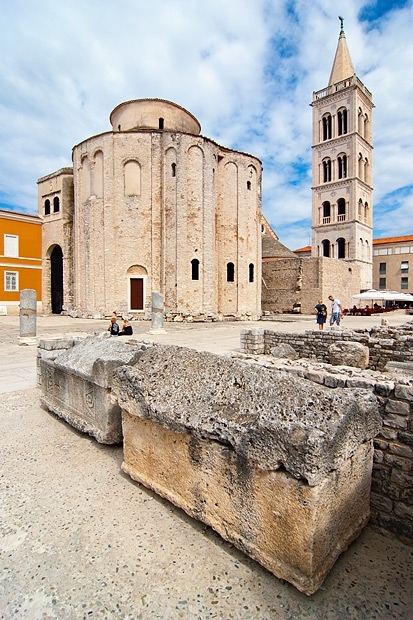 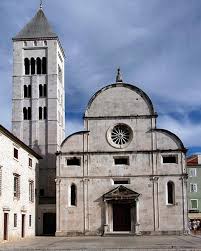 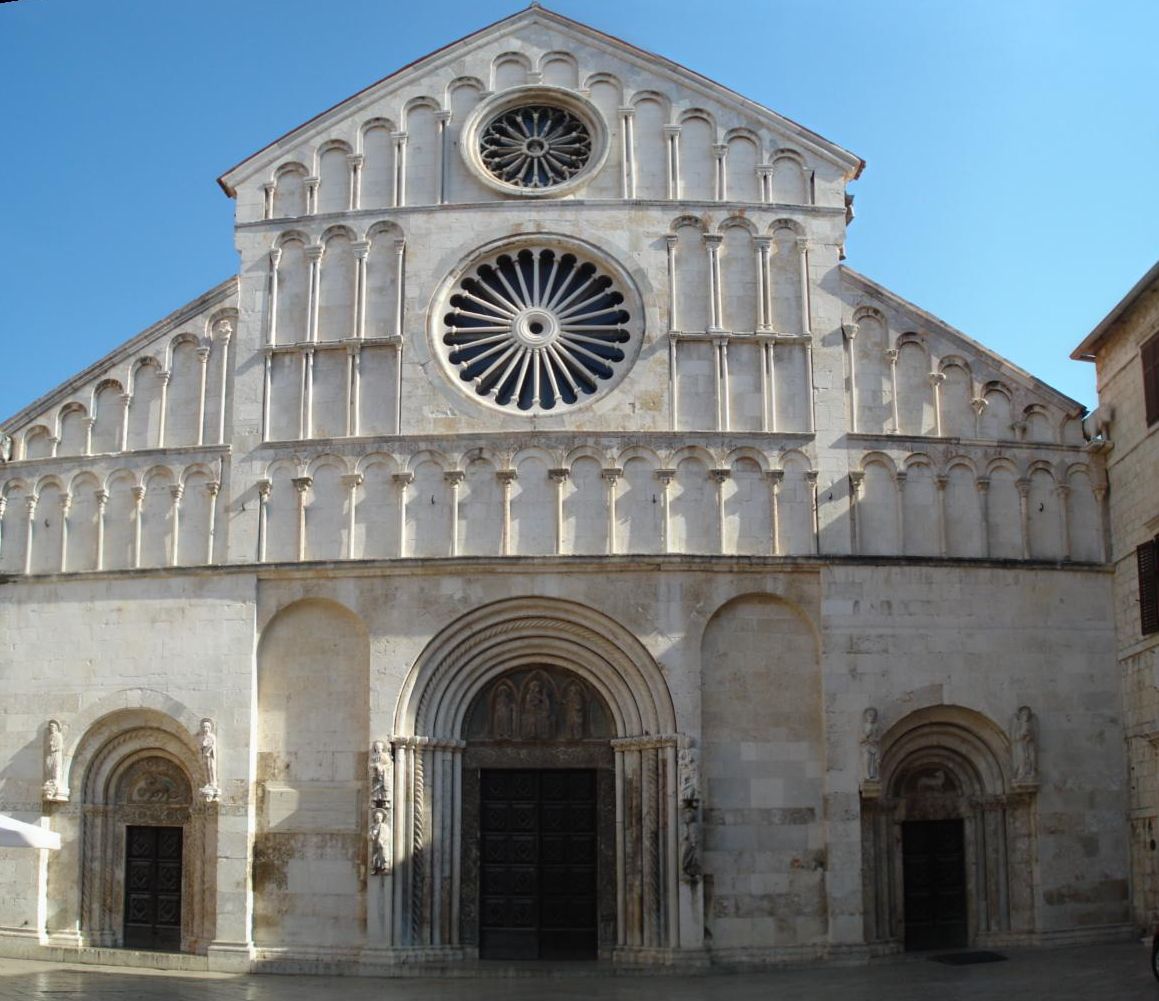 Ponovimo!
Katedrala sv. Stošije
Crkva sv. Donata
(simbol grada Zadra)
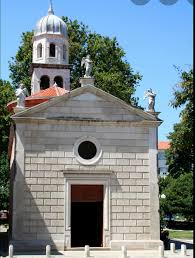 Crkva sv. Marije
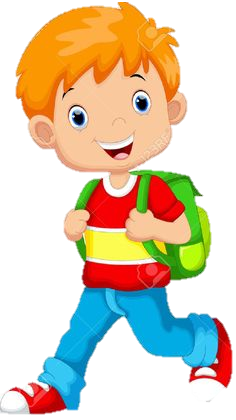 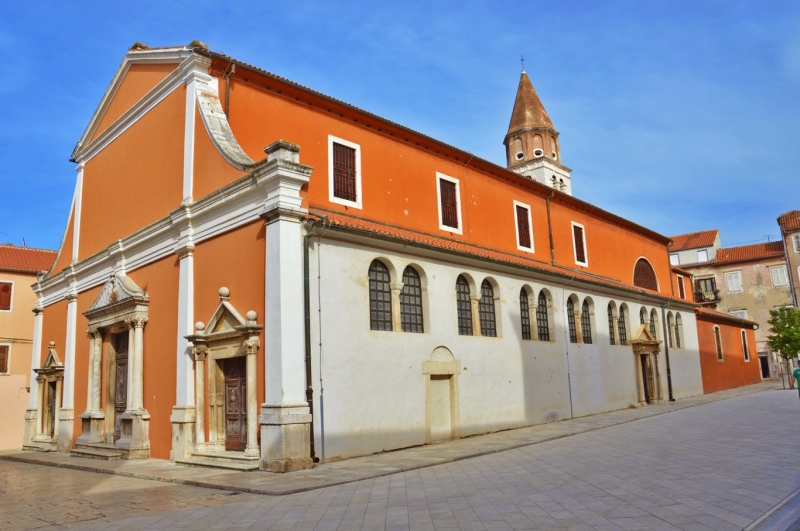 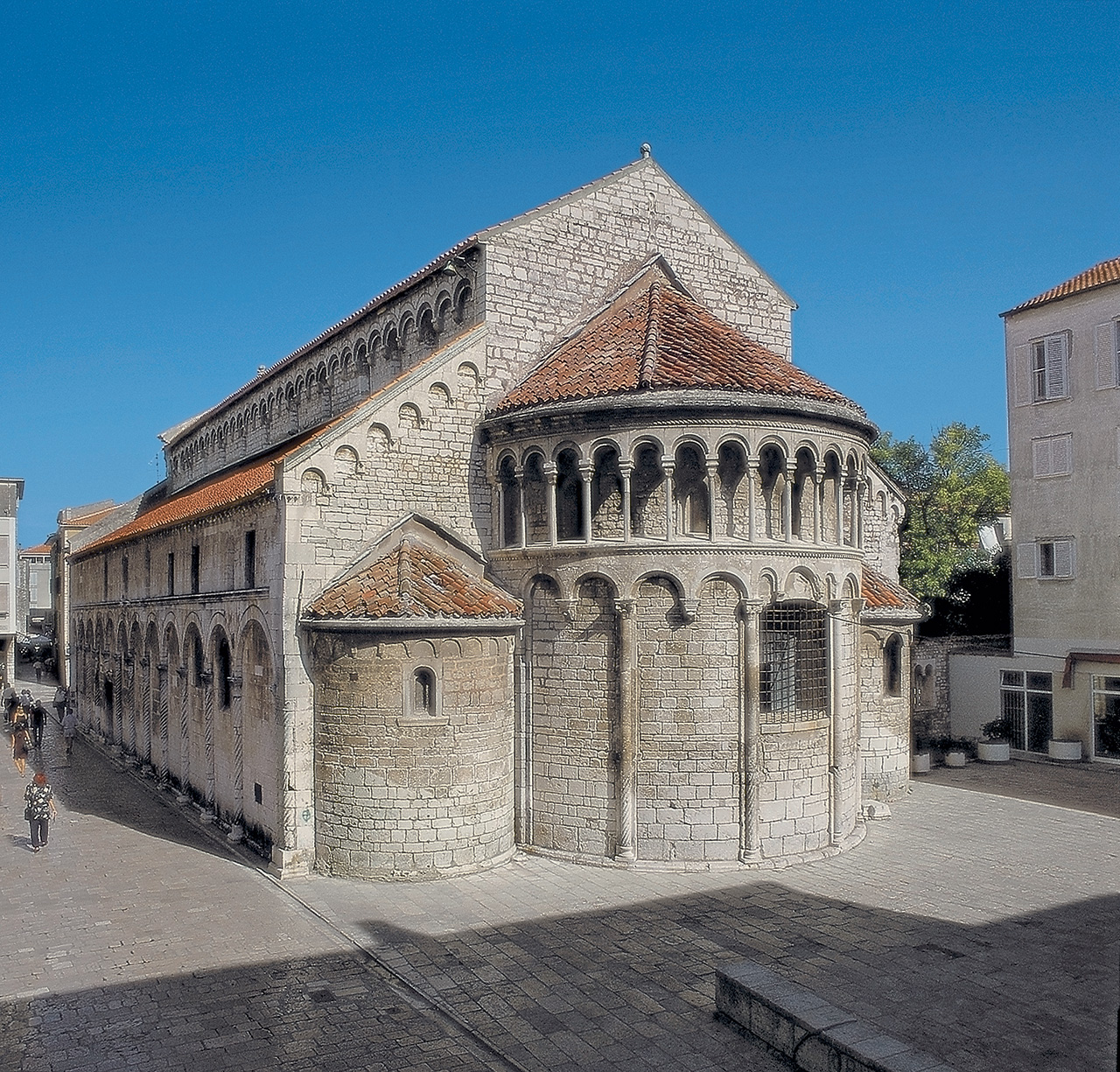 Crkva Gospe od Zdravlja
Crkva sv. Šime
Crkva sv. Krševana
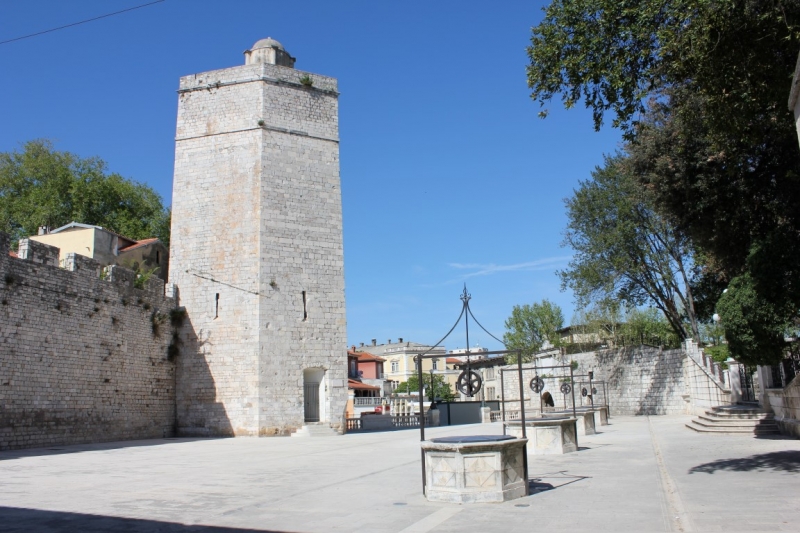 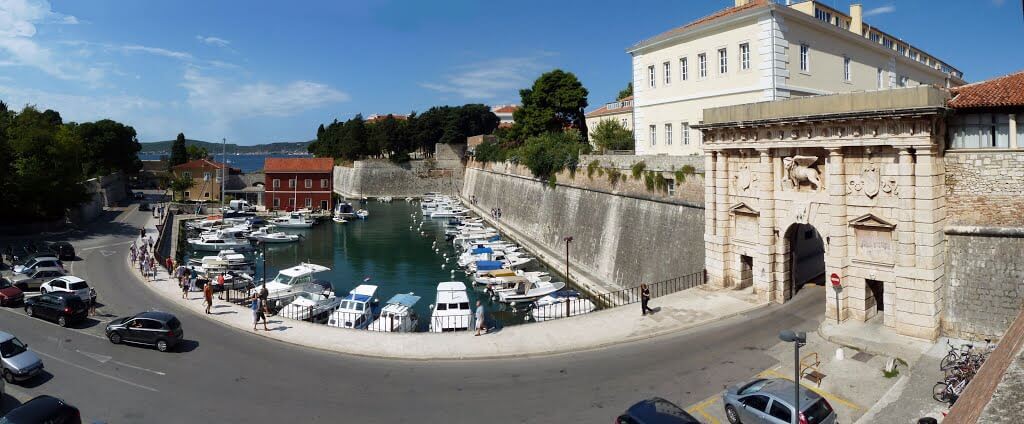 Trg pet bunara
Kapetanova (Bablja) kula
Foša 
Kopnena vrata – nekada, glavni ulaz u grad
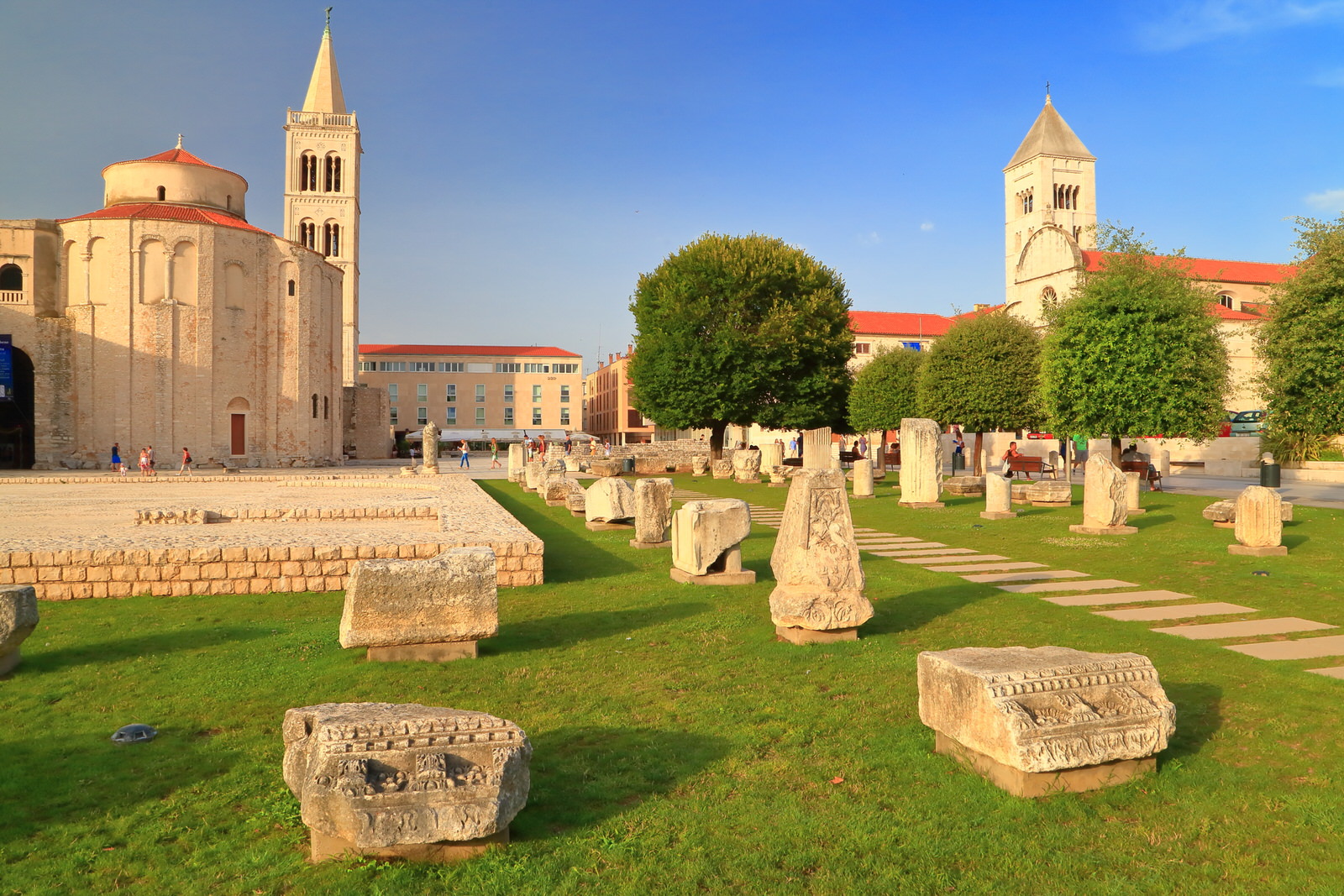 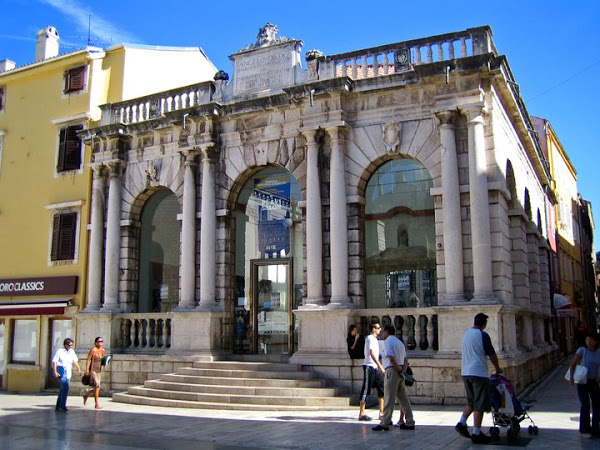 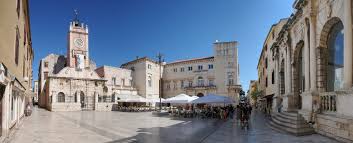 Narodni trg i Gradska straža
Zeleni trg (Forum)
Gradska loža
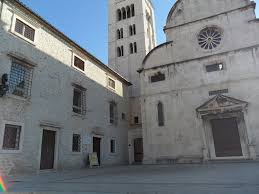 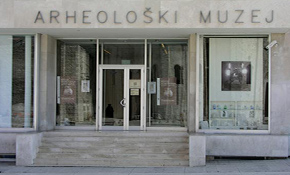 Arheološki muzej
Zlato i srebro grada Zadra
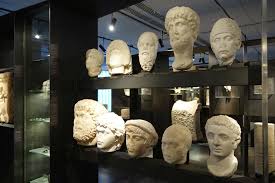 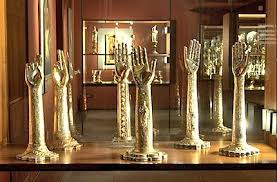 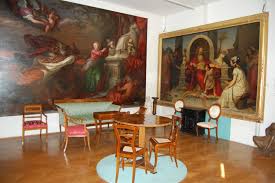 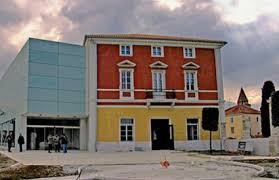 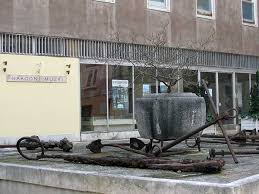 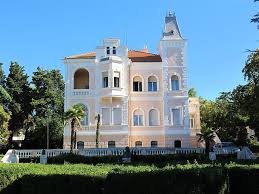 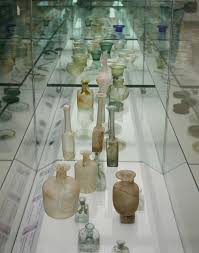 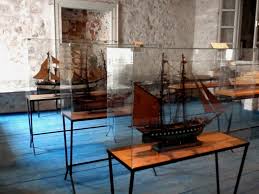 Muzej stakla
Narodni muzej
Pomorski muzej
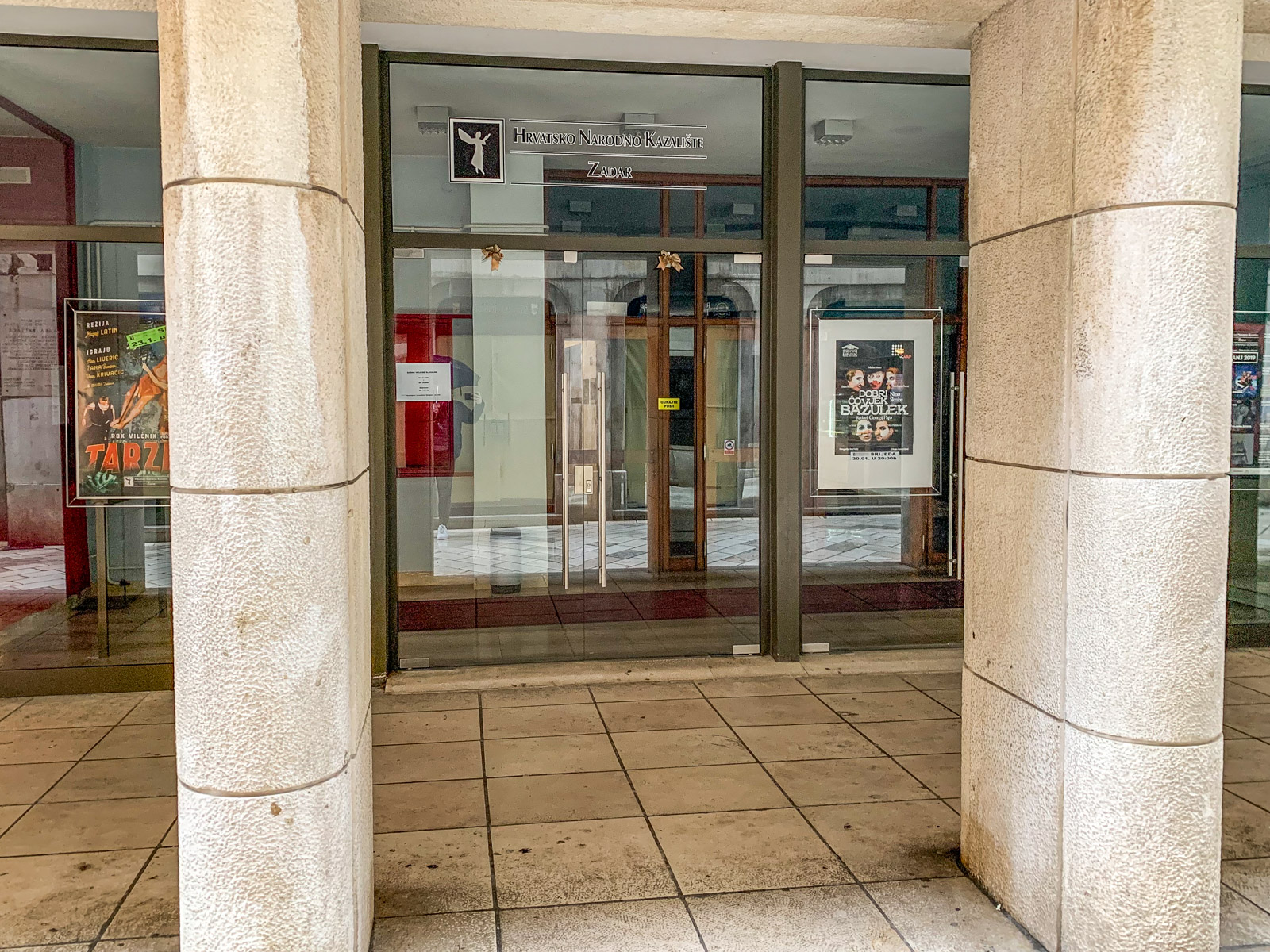 Nakon cjelodnevnog razgledavanja, zaslužili smo malo odmora! Častim te predstavom ‘’Vlak u snijegu’’, koja se održava u Kazalištu lutaka!
HNK Zadar
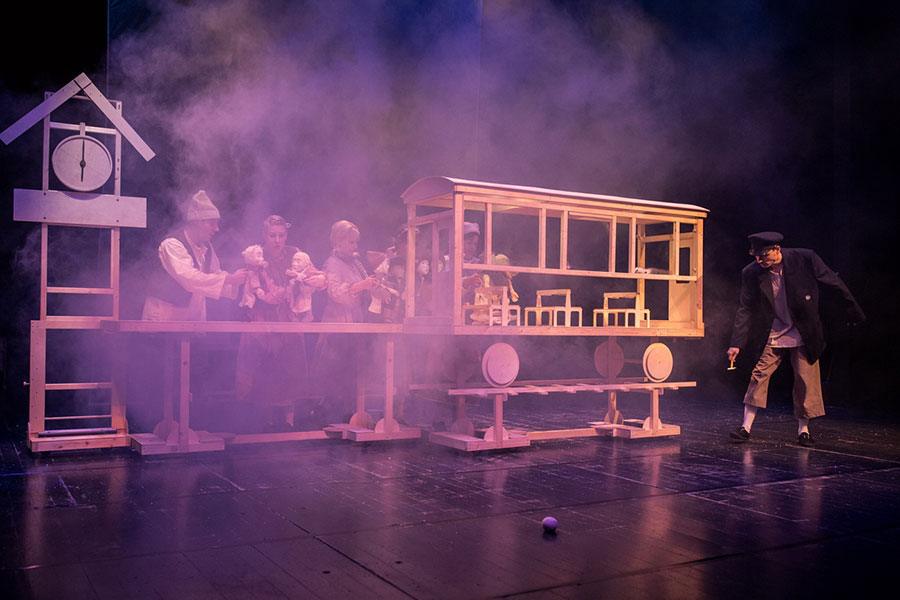 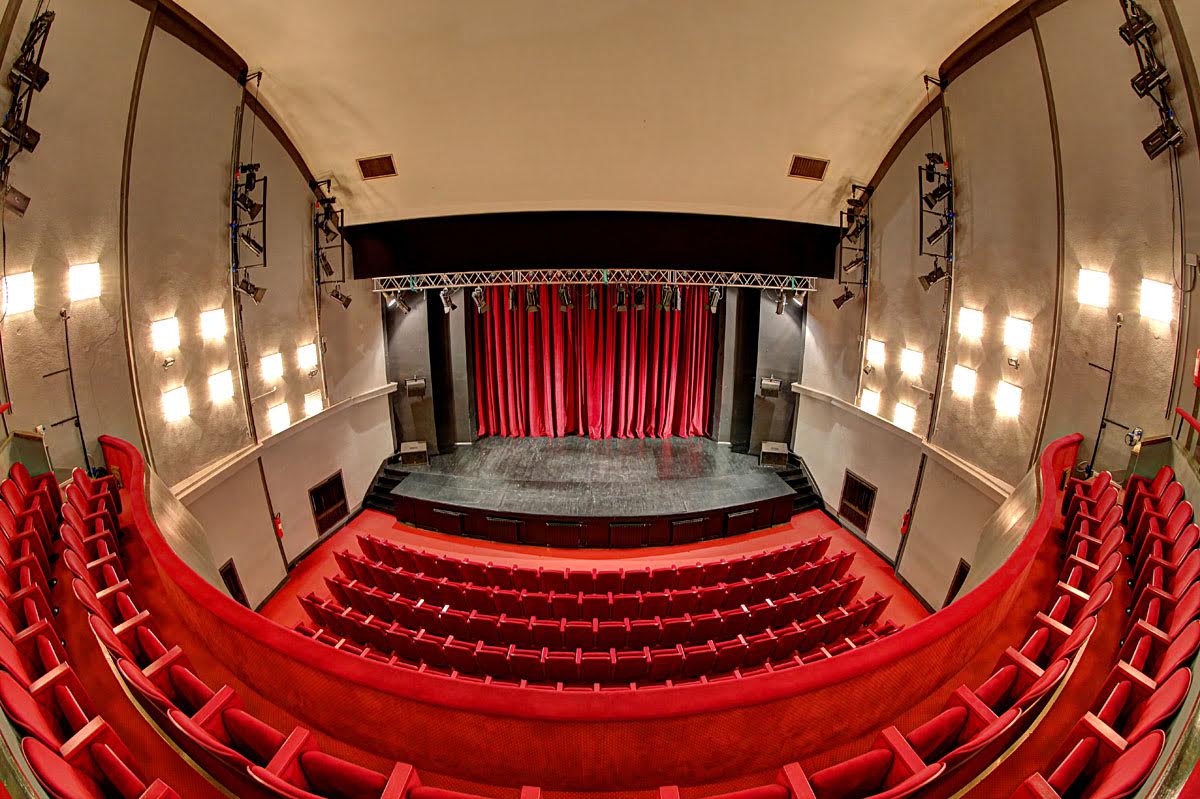 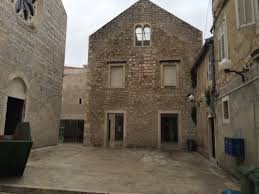 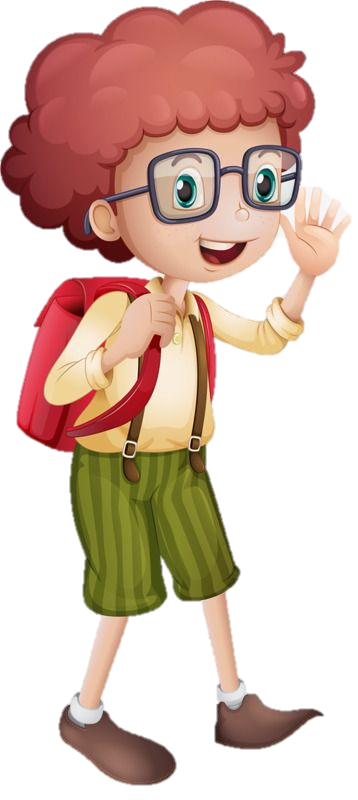 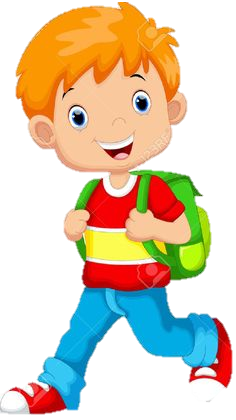 Kazalište lutaka Zadar
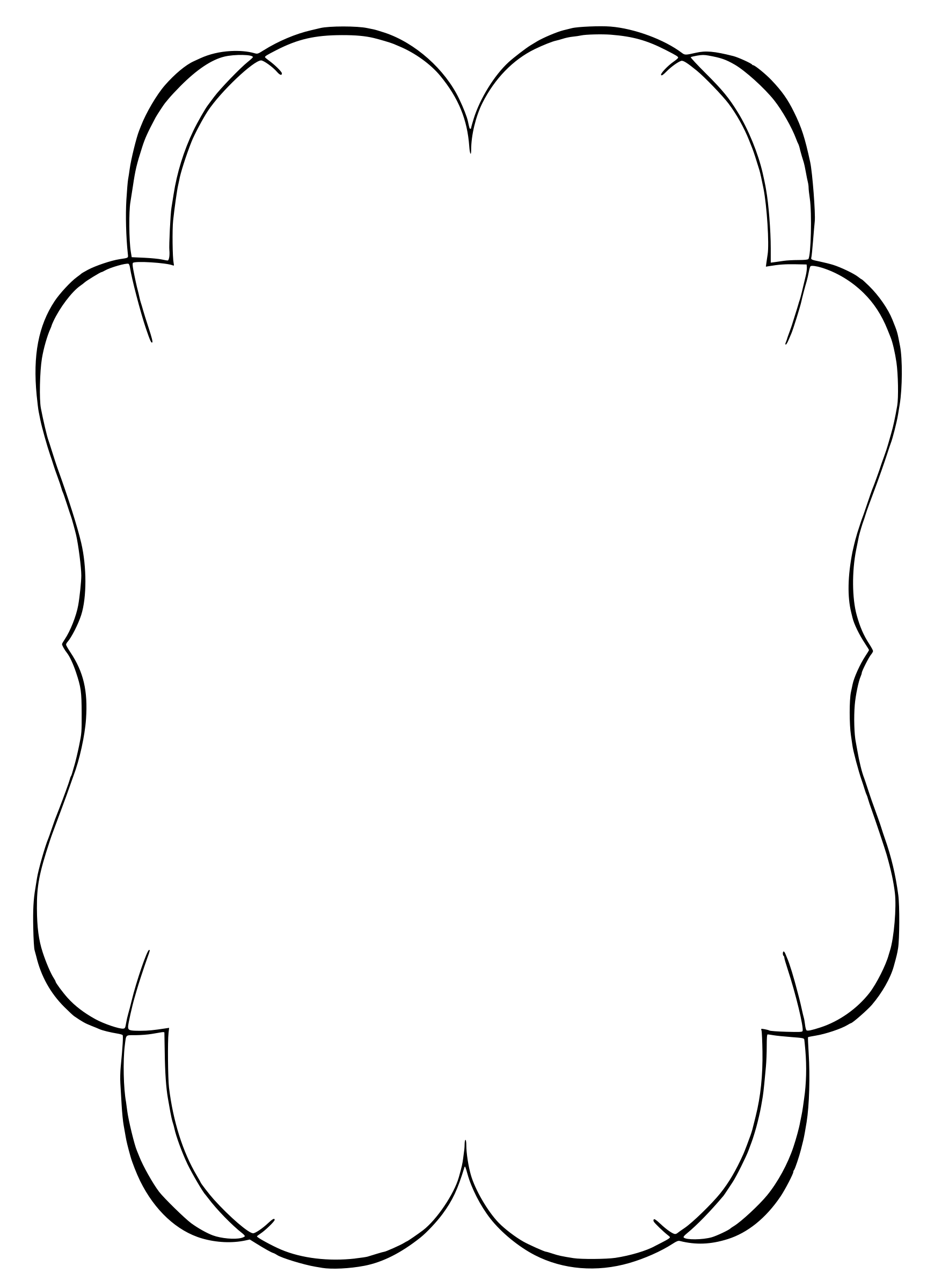 Nastavlja se…